2020
HAPPY NEW YEAR
机电学院分工会工作总结
目录
辅助做好疫情防控，积极开展各项工作
开展多种文体活动，丰富职工文化生活
01
02
03
04
05
做好工会日常工作，为教师共谋福利
配合校工会完成各类评奖工作
明年的主要设想
做好工会日常工作，为教师共谋福利
01
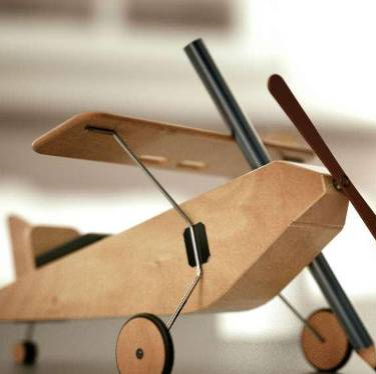 1、做好每年教职慰问等工作
2、配合校工会完成各类福利物资发放。
3、关心教职工子女
4、关心退休教职工
5、做好教工小家建设
6、做好各类保险工作
7、做好教职工体检工作
8、做好限价房申请宣传工作
开展多种文体活动，丰富职工文化生活
02
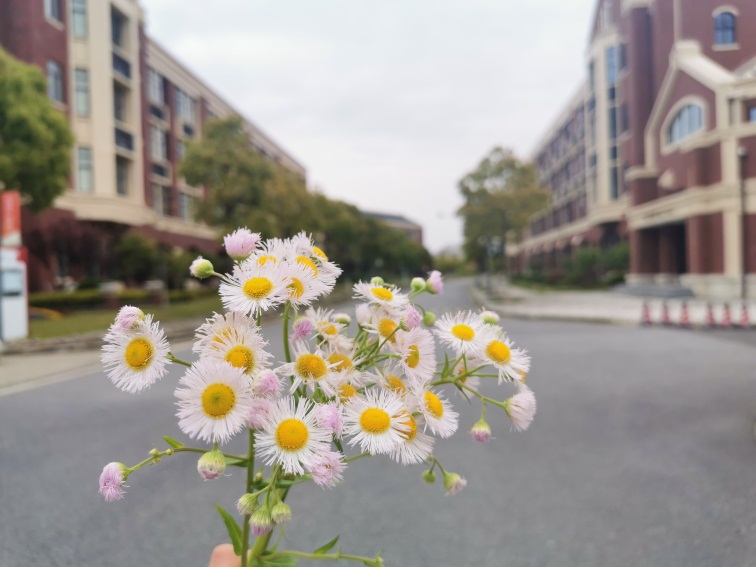 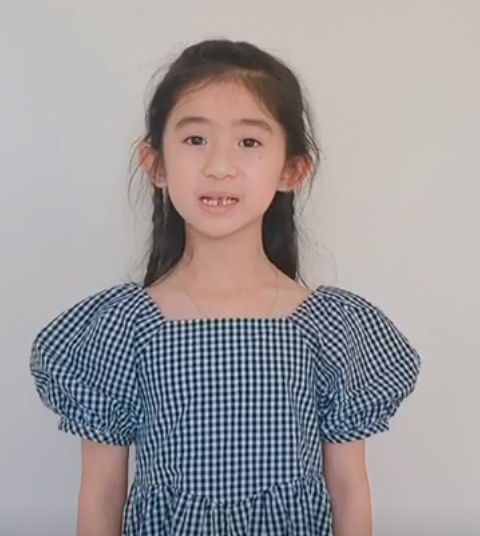 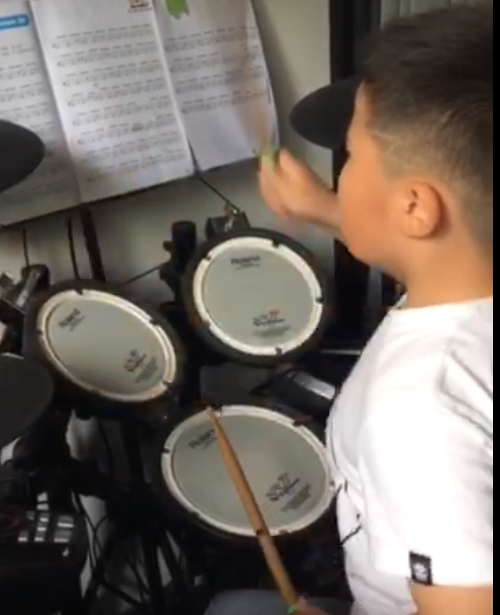 配合校工会完成各类评奖工作
03
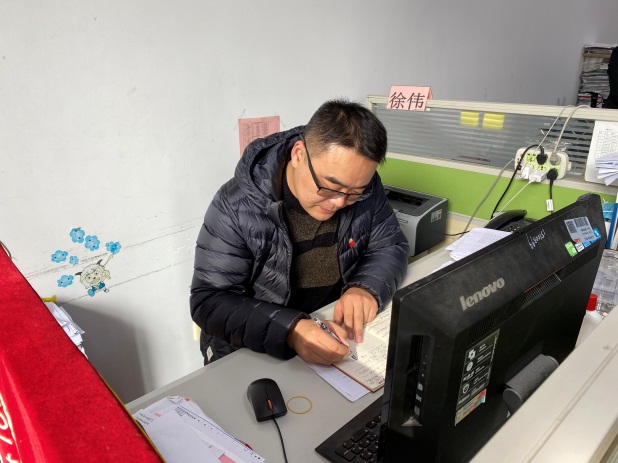 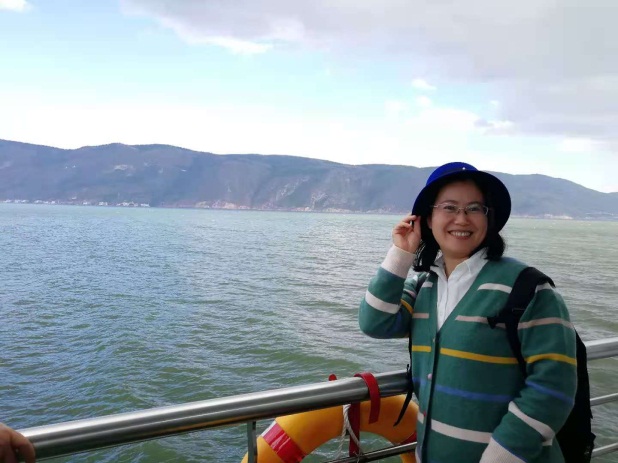 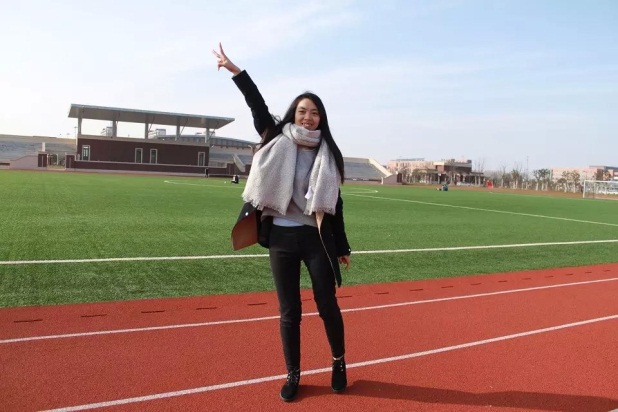 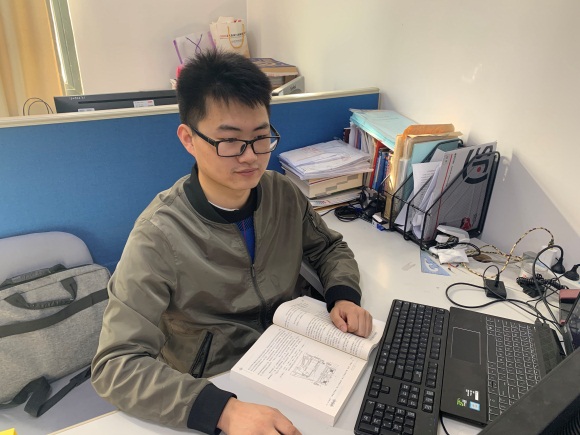 辅助做好疫情防控，积极开展各项工作
04
明年的主要设想
05
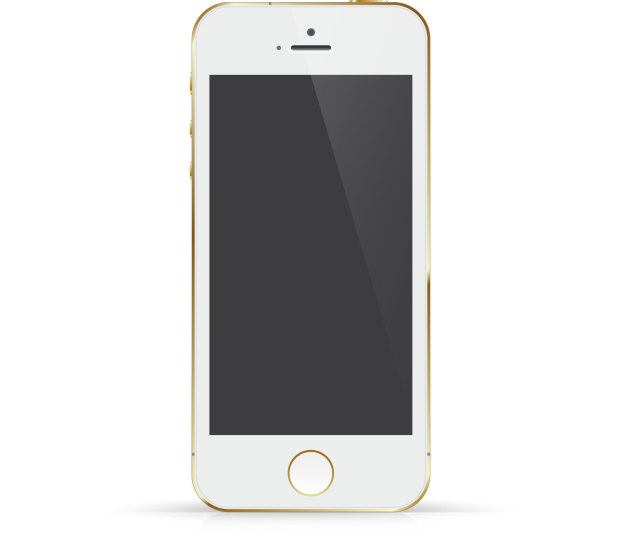 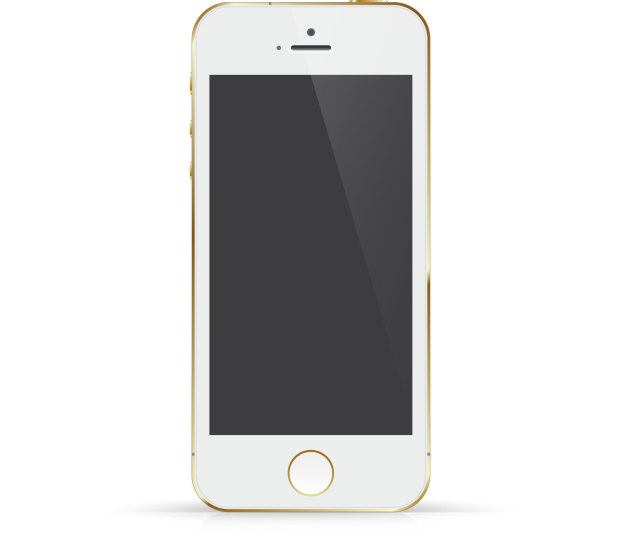 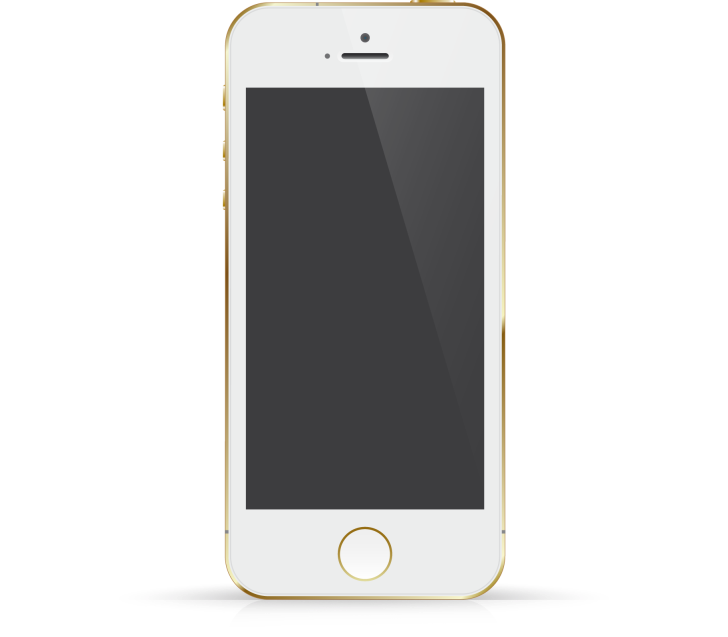 1．在现有小家的基础上，开设各种文体活动，丰富教职工的生活。
2．做好调研工作，积极落实二级教代会工作。
2021
HAPPY NEW YEAR
感谢大家的观看